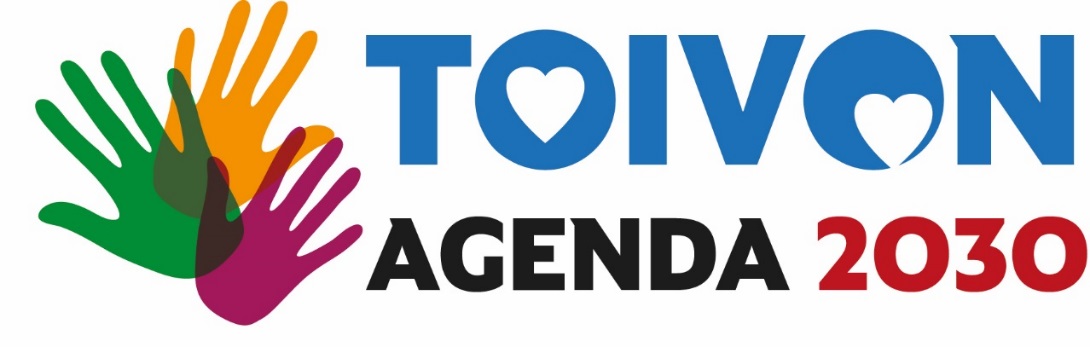 25.5.-26.5.2021
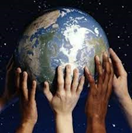 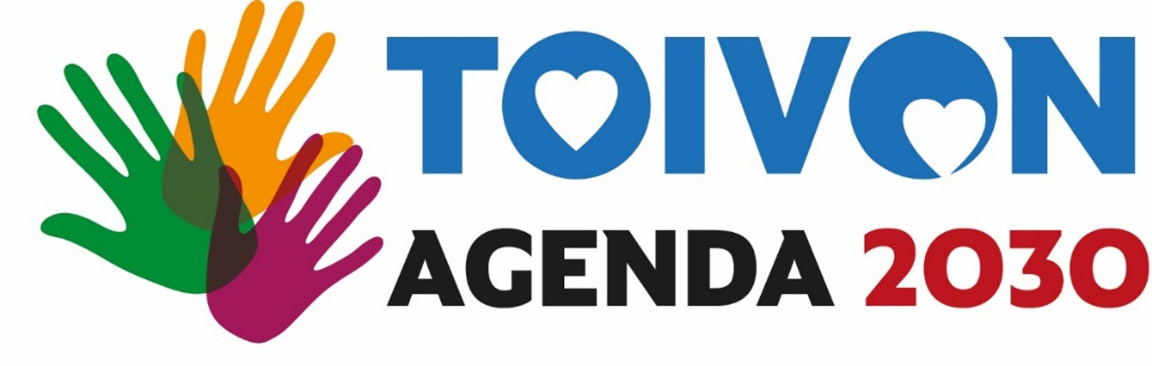 MEIDÄN MAAPALLO
3-5 opiskelijan ryhmä
Tehtävä:
Tehkää ryhmässä  video jostakin tai joistakin Agenda 2030- tavoitteista (huolehtikaa, että tavoitteet tulevat esille videossa kuvina, sanoina tms )
Kohderyhmänä on nuoret!
Video voi olla tietoisku-tyyppinen: valistava, herättelevä, puhdasta faktaa tai kaikkea näiden sekoitusta ja lisäksi:
Videossa saa olla huumoria – se on jopa suositeltavaa
Videon pituus on n. 1-2min 
Video palautetaan pedanettiin UNESCO- sivun oman ryhmän palautuskansioon
Oppiaineet=> Unesco=>liittymisavain TA21=> Toivon Agenda- sivu, jossa ryhmittäin palautuskansiot
Agenda 2030 tavoitteet ja vinkki
https://www.ykliitto.fi/yk-teemat/kestava-kehitys/kestavan-kehityksen-tavoitteet
Alla olevassa linkissä on esimerkkejä videoista nuorille teemalla ”Meidän tulevaisuus”
https://www.unicef.fi/unicef/tyomme-paakohteet/kestavan-kehityksen-tavoitteet/videot/
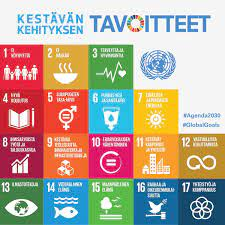